ASSE Catálogo de productos y servicios
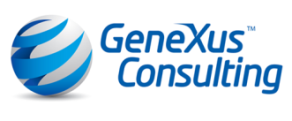 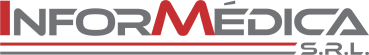 Catálogo de ASSE
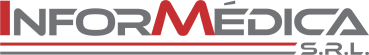 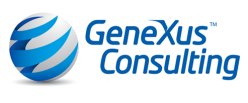 Análisis de fuentes de datos

ASSE
ACCE – SICE
UCA
DNMA

Intercomparación y mapeo
Generación del Catálogo e ingresode datos
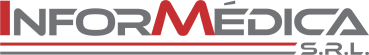 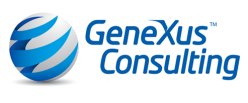 Equipo técnico
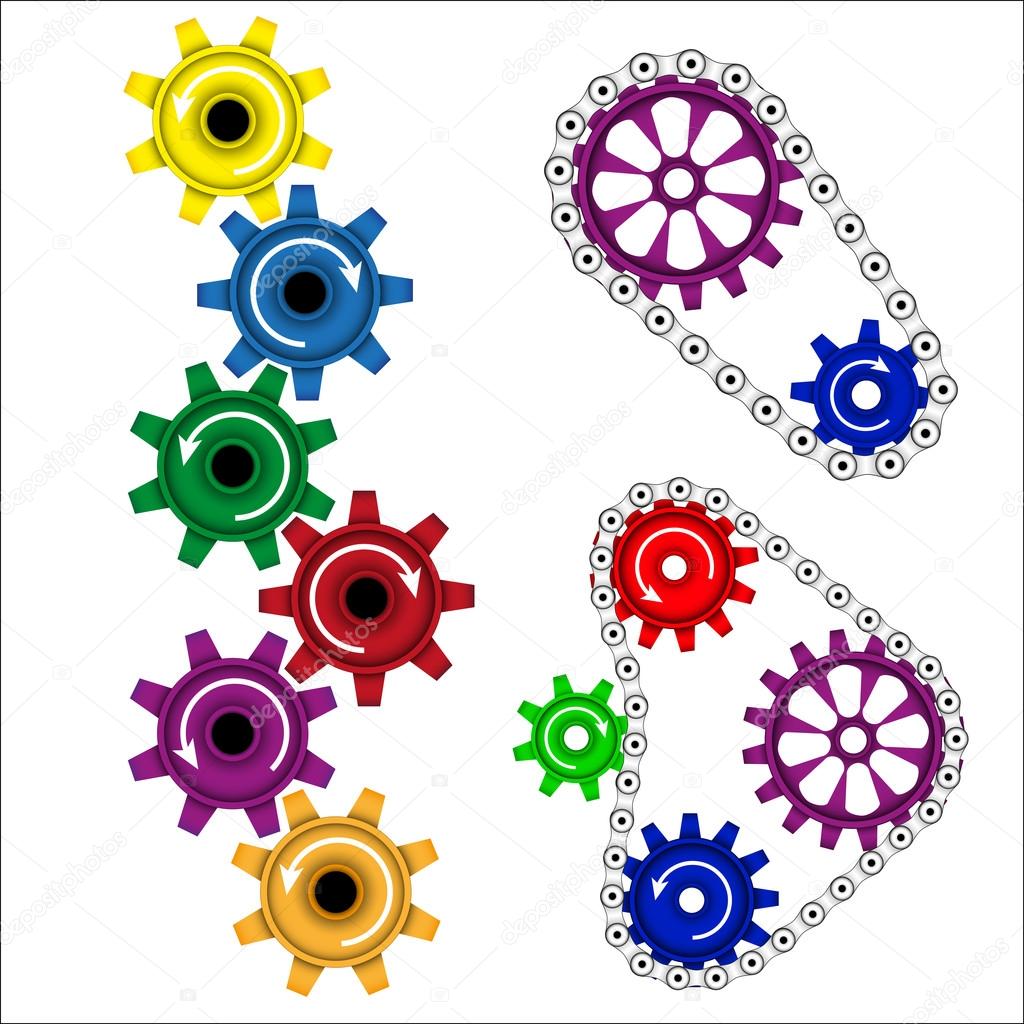 Contrapartes funcionales
GRP
DNMA
Código ATC
SNOMED CT
Registro M.S.P.
SICE-ACCE
U.C.A.
Código ECRI
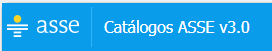 Sistemas informáticos de ASSE
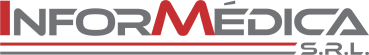 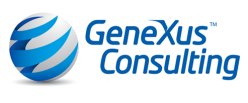 Mapeo por descripción
Coincidentes
No coincidentes
Dudas
Verificación
Análisis con la contraparte
Exportación de códigos
Solicitud de altas ACCE
Tabla preliminar
Verificación
Tabla del catálogo
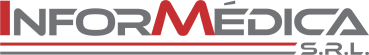 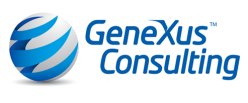 Validación de datos coincidentes

 Análisis conjunto de no coincidentes

 Depuración de no coincidentes    para solicitar su alta en SICE

 Definición de estructuras de grupos   y subgrupos de cada dominio

 Definición y ajuste de interfases   para GRP y sistemas de ASSE
Validación con contrapartes funcionales
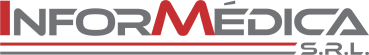 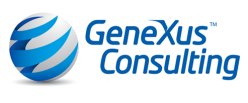 Tabla del catálogo
Código SICE
Licitación UCA
Código ASSE
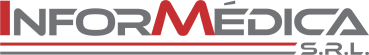 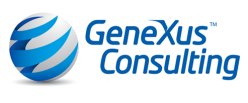 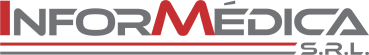 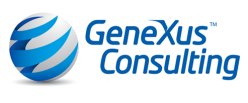 Dominios
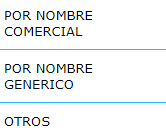 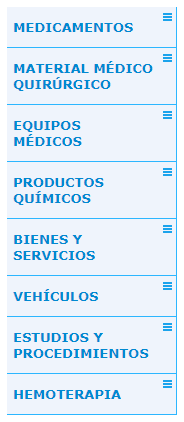 ¿Cómo ubicar un producto?

Búsqueda general
Alfabéticas:
Descripción
Sinónimo
Código
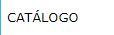 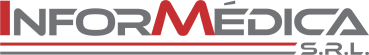 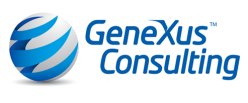 Catálogo de ASSE

Versión 3.0
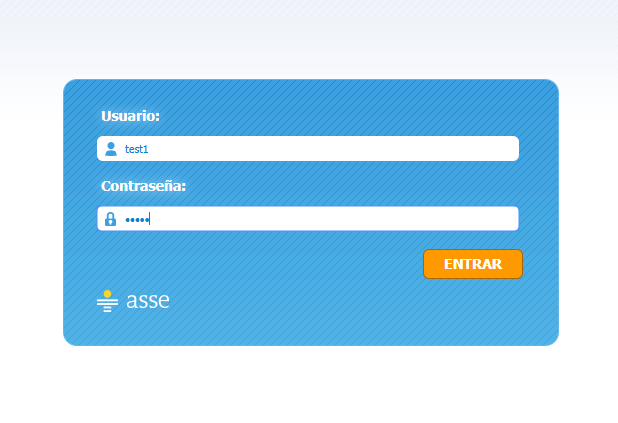 Pantalla de inicio
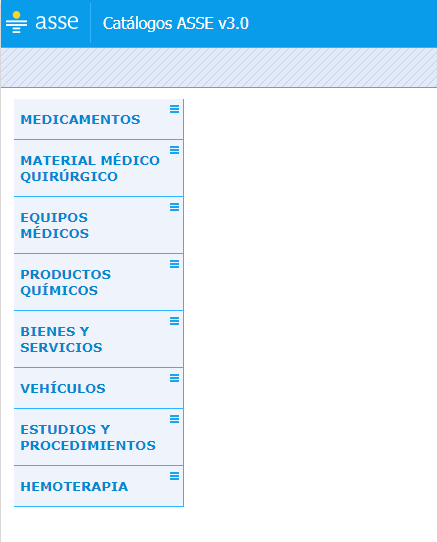 Dominios
DNMA
ATC
SNOMED
Registro M.S.P.
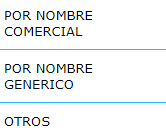 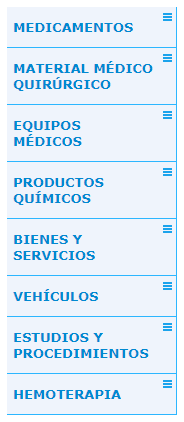 UCA
ECRI
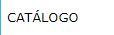 SICE
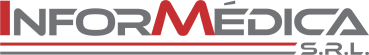 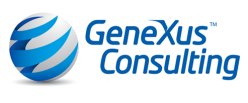 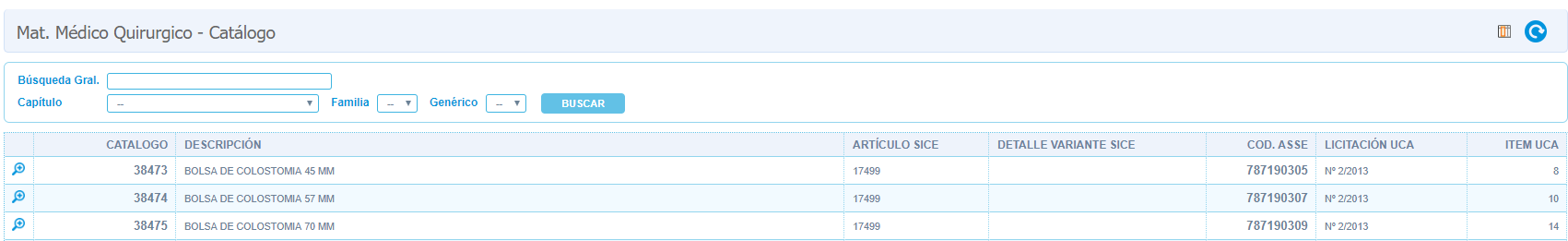 Búsquedas
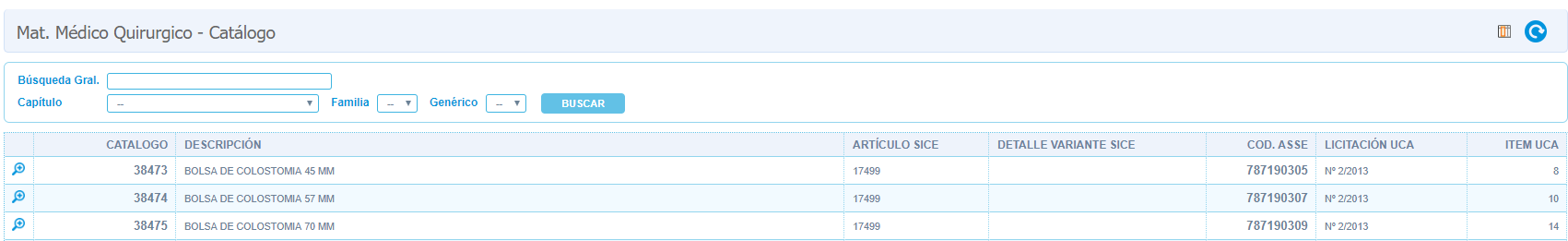 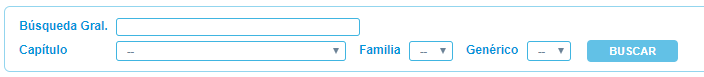 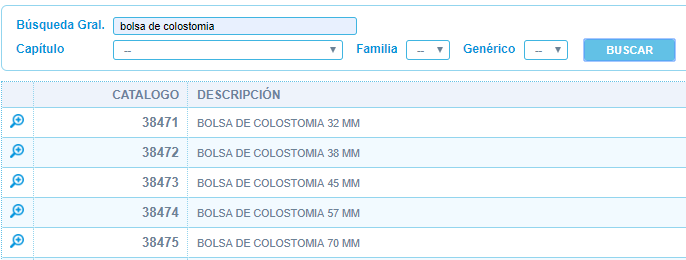 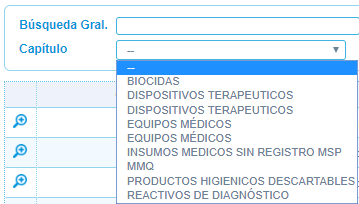 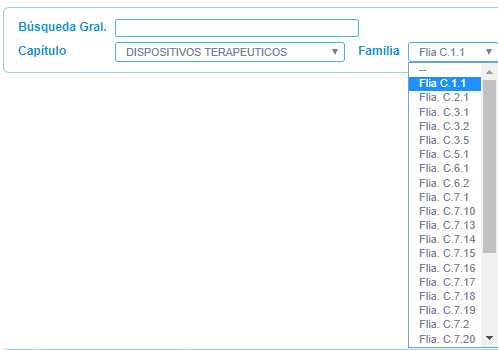 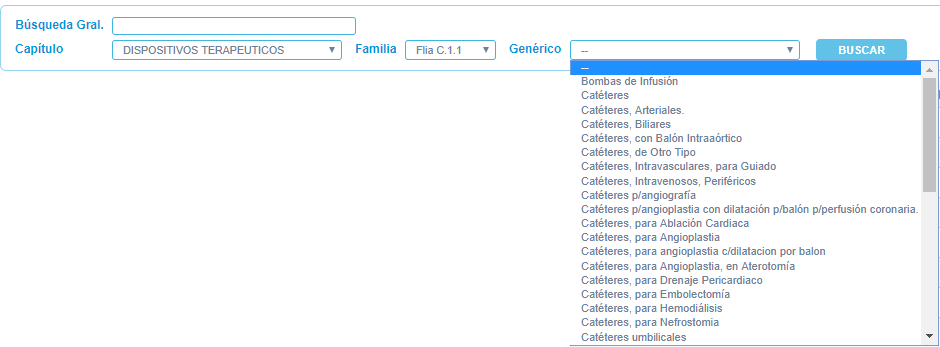 Información del producto
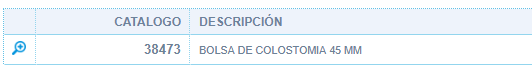 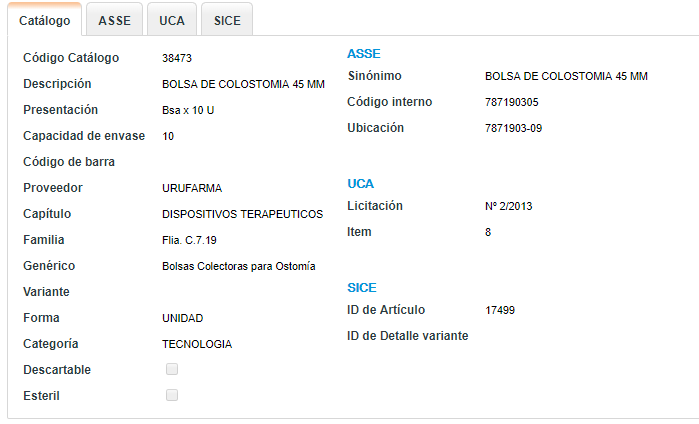 Información de ASSE
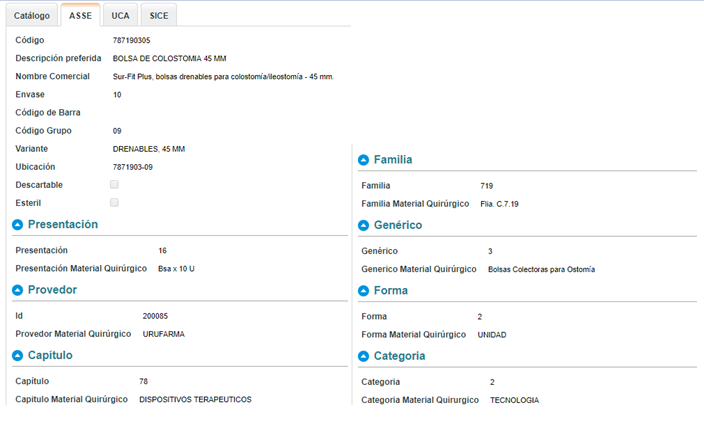 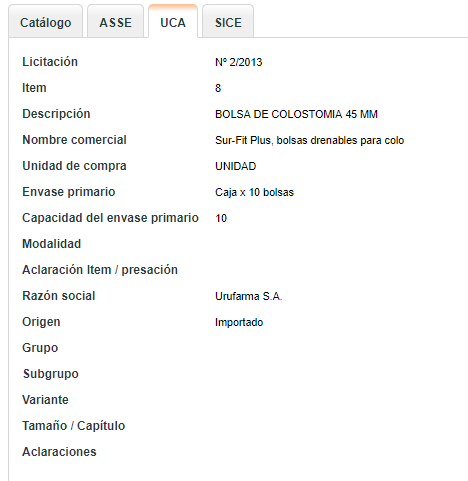 Información de UCA
Información de SICE
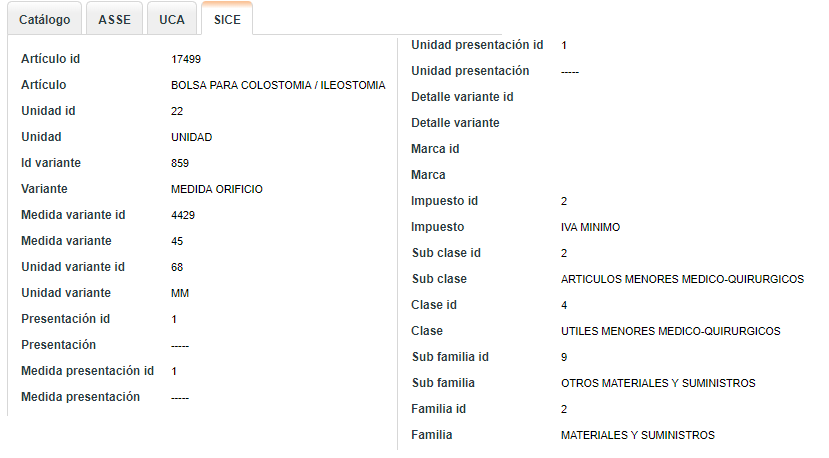 Historial de cambios
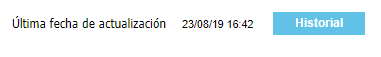 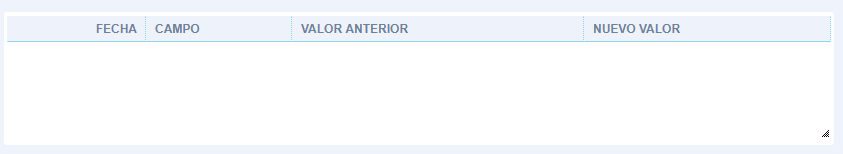 Medicamentos
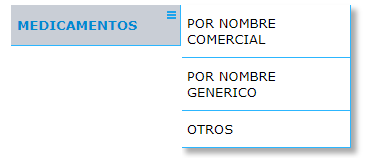 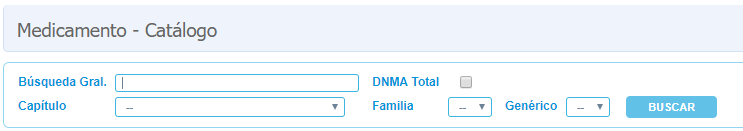 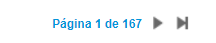 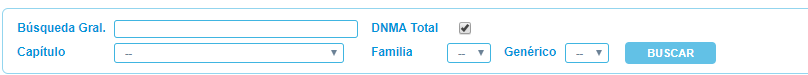 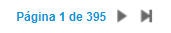 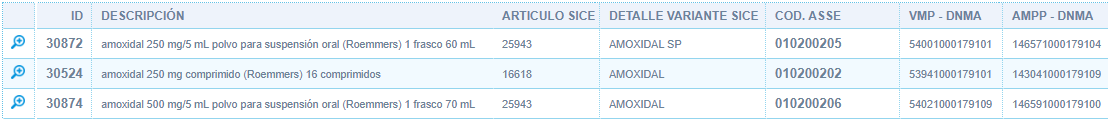 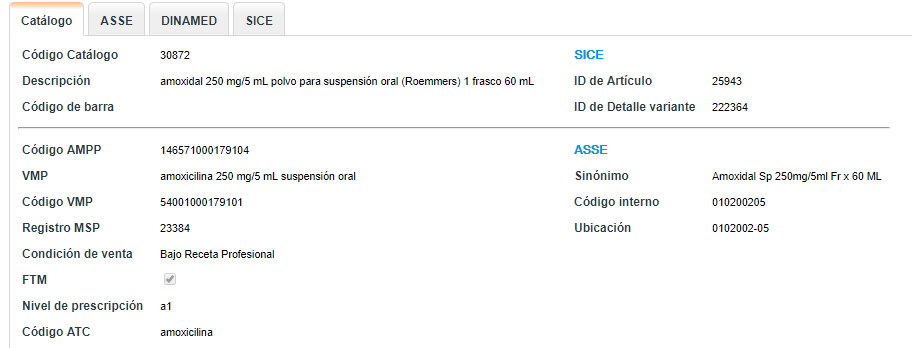